Handhygiëne
Handen wassen
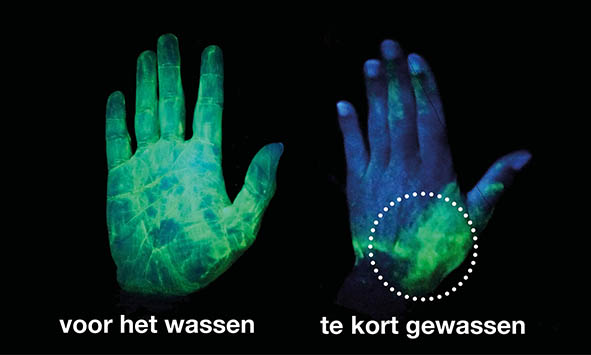 Onvoldoende gewassen
Voor het wassen
Handhygiëne
Handen wassen (40 – 60 seconden)
Sequentie indien mogelijk respecteren maar niet verplicht
Vermijd juwelen, nagellak en lange nagels
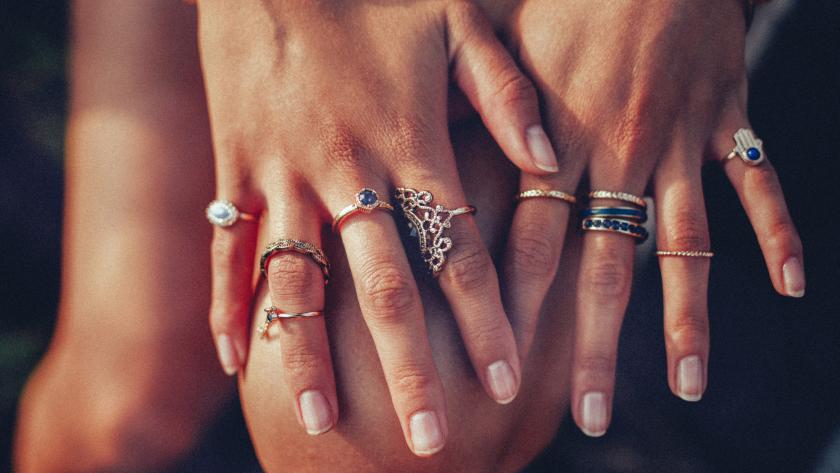 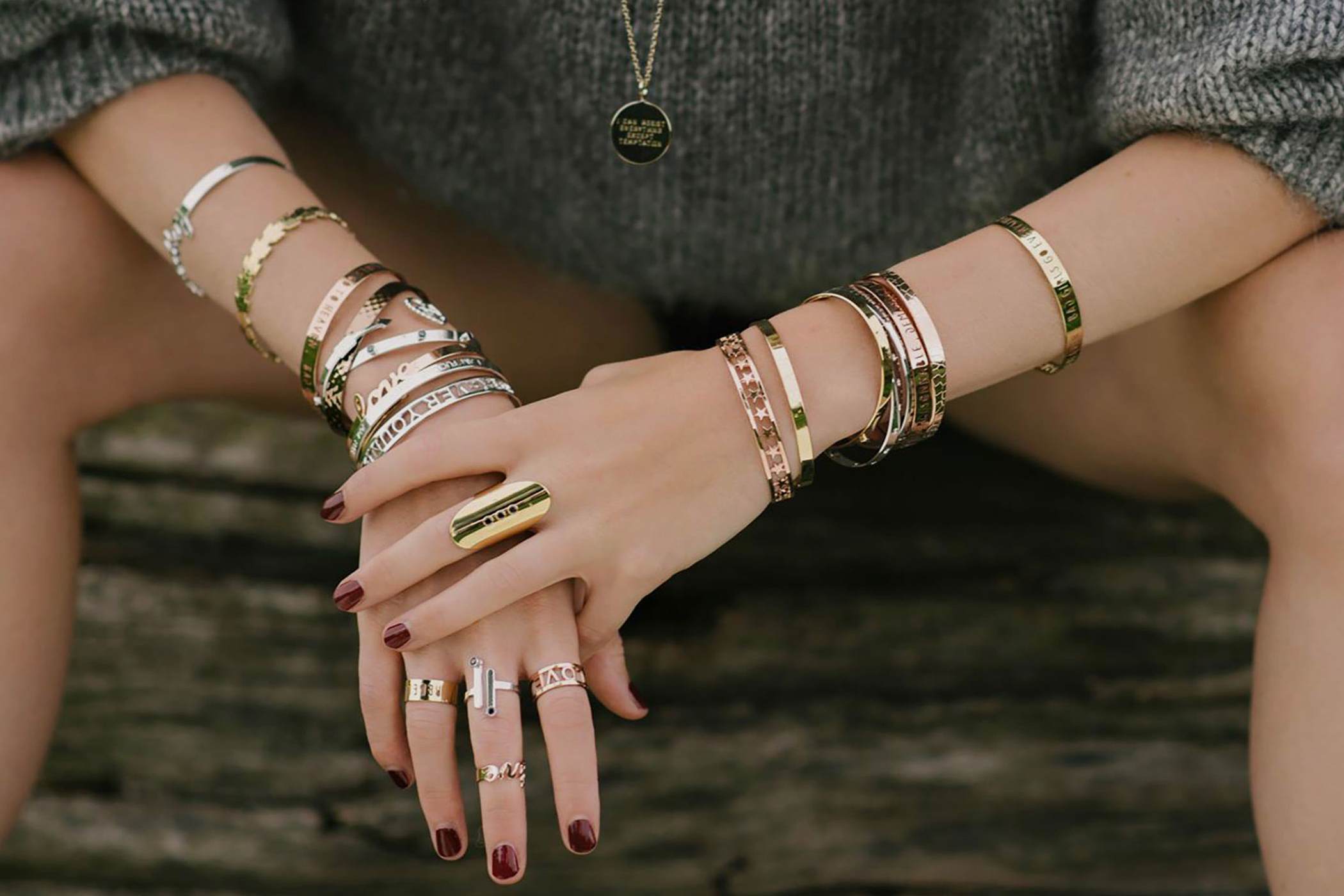 Handhygiëne
Papier of wegwerphanddoek, liefst geen gezamenlijke handdoek!!
De kraan dichtdoen met het papier of wegwerphanddoek
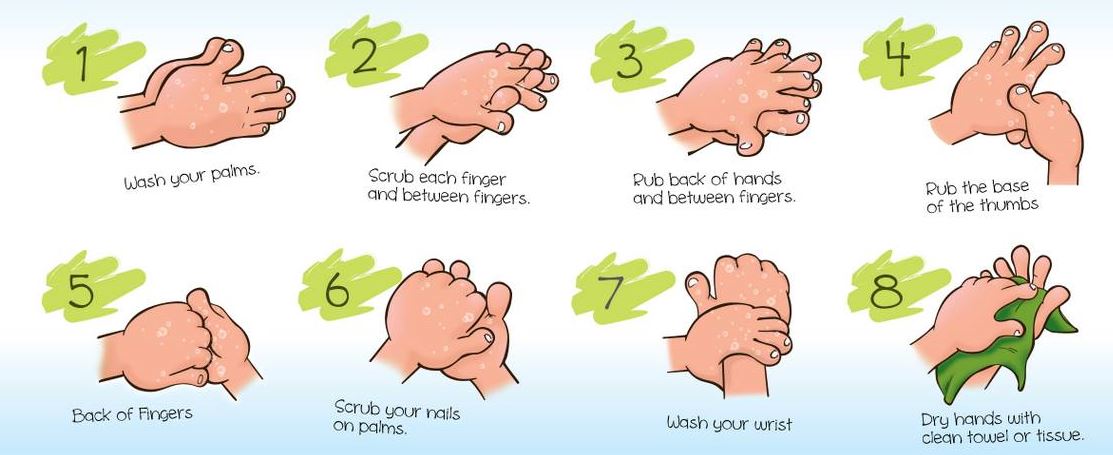 Handhygiëne
Alcoholgel (20 à 30 secondes)
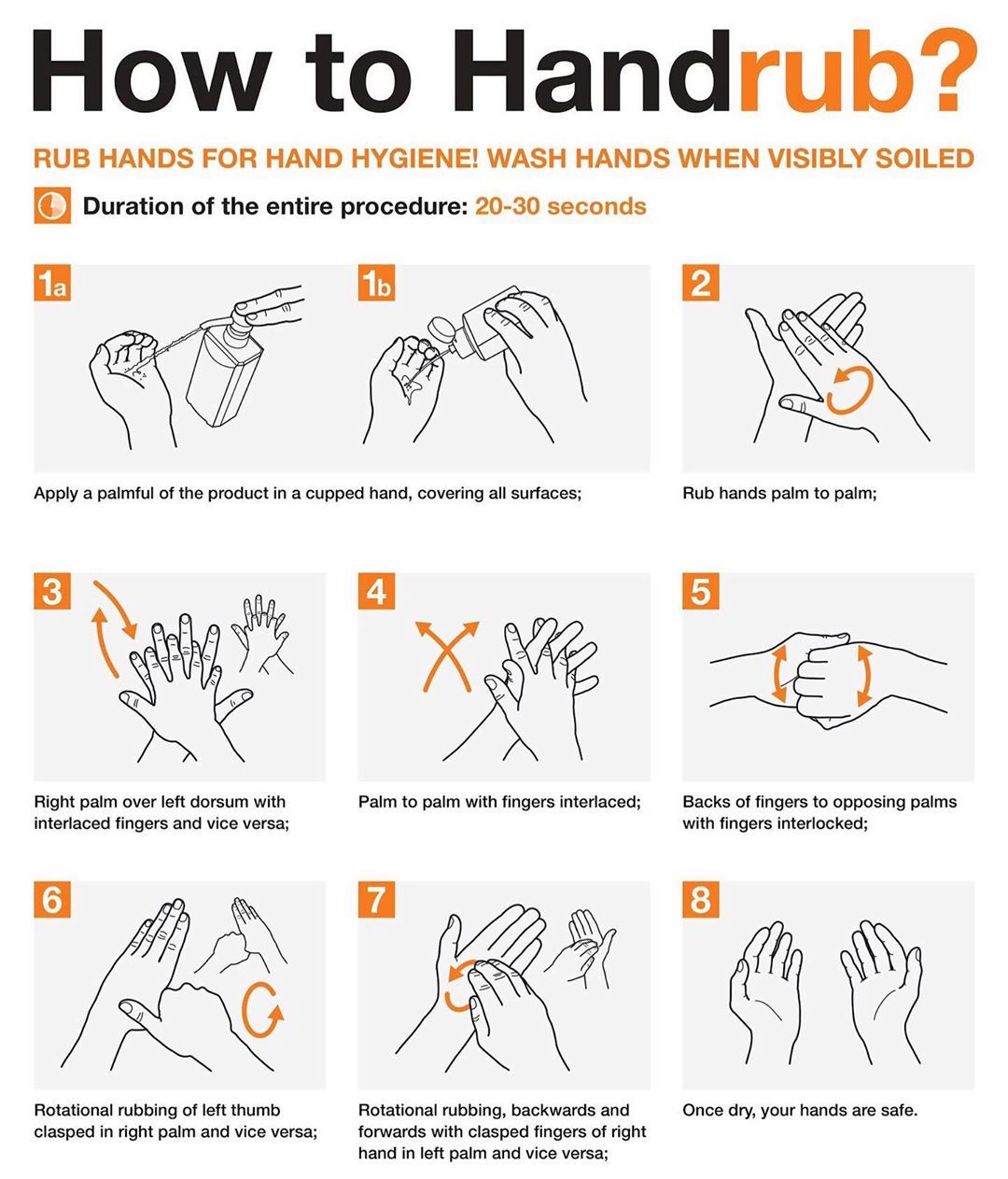 Handhygiëne
Bij voorkeur met water en zeep
Alcoholgel
Is een alternatief
Vervangt water en zeep niet

Zo vaak mogelijk, en neem je tijd om de 40 à 60 seconden te respecteren
Begin van de werkdag
Koorts
Spierpijn
Hoofdpijn
Smaak en reukverlies

Kortademig
Hoesten
Niezen
Keelpijn
Op de werkvloer
Mondmasker aandoen
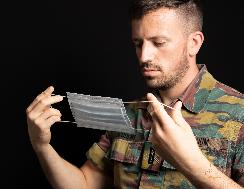 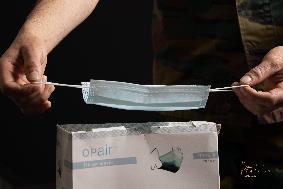 Neem het masker bij de elastiekjes of linten uit de verpakking
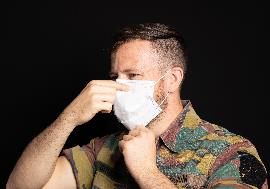 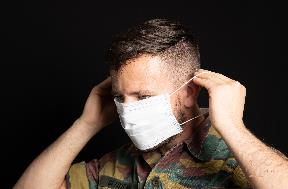 Zet het masker op en pas het aan (aan de neus en onder de kin)
Raak de binnen- en buitenkant van het masker dan niet meer aan met je handen
Eén correcte manier
Op de werkvloer
Gebruik van de andere PBM’s
Alleen als het nodig is 
Correct aan- en uitdoen moet een drill worden
Handschoenen aandoen
Alleen als het nodig is!!
Eerst handen wassen of desinfecteren
Niet steriel  geen specifieke procedure
Aantrekken en zorgen dat ze goed aansluiten
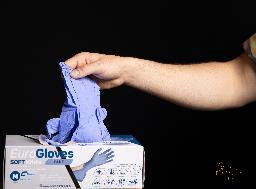 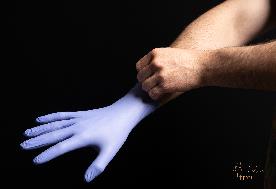 Handschoenen uittrekken
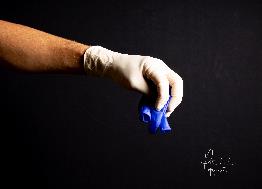 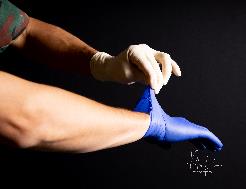 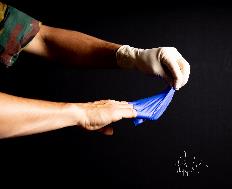 Neem de uitgetrokken  handschoen in de handpalm van de ander hand.
Trek de handschoen uit zonder de huid aan te raken.
Neem de handschoen enkele centimeter van de rand vast.
Ga met de vingers onder de rand van de handschoen. Raak daarbij de buiten- kant van de hand- schoen niet aan.
Trek de handschoen binnenstebuiten uit. Zorg dat de anders handschoen in deze handschoen zit en werp in de vuilbak. Handen ontsmetten.
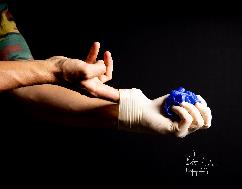 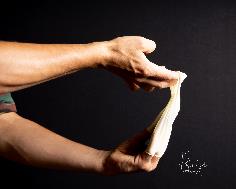 Face shield opzetten
Neem het gelaatsscherm vast bij de hoofdband en zet het op zonder de voorkant aan te raken.
Pas de hoofdband aan indien nodig
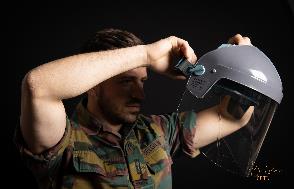 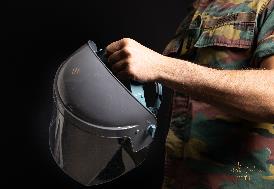 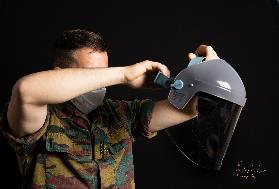 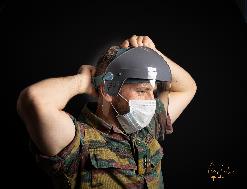 Face shield afzetten
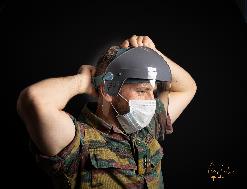 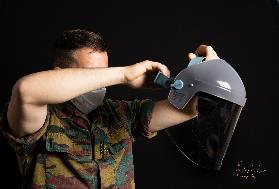 Neem het gelaatsscherm af zonder de buitenkant van het scherm aan te raken
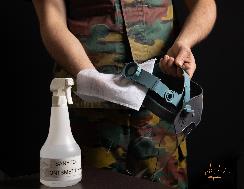 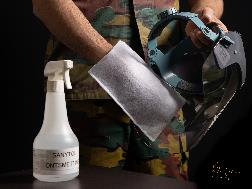 Ontsmet eerst de binnenkant, en dan de buitenkant van het gelaatsscherm.
Schort aandoen
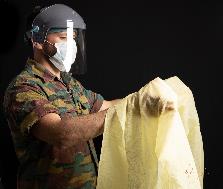 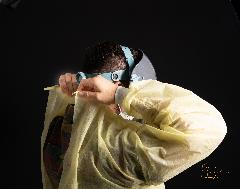 Trek de schort aan en sluit achteraan
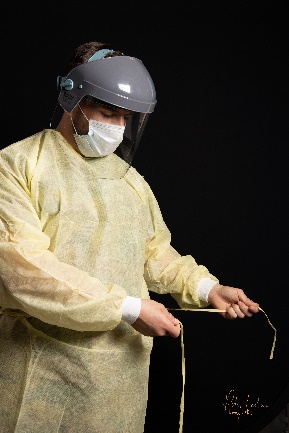 Knoop de linten aan de zijkant
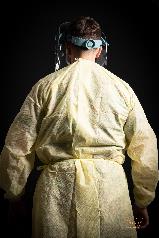 Zorg er voor dat de achterkant volledig gesloten is.
Vraag hulp indien mogelijk
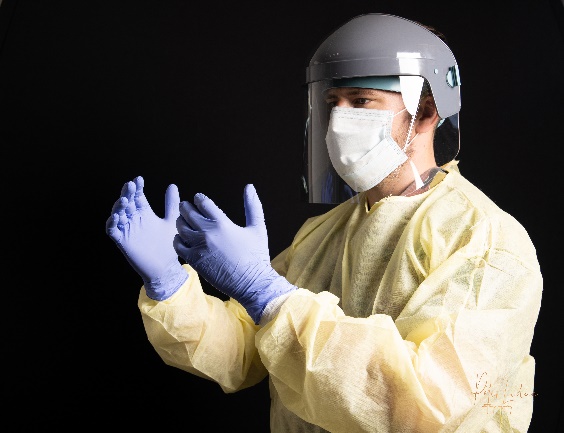 Trek de handschoenen aan over de mouwen van de schort
Schort uitdoen
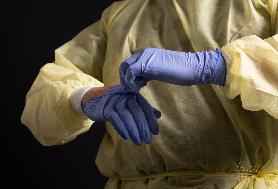 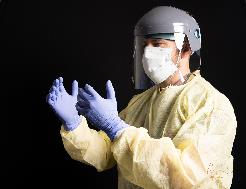 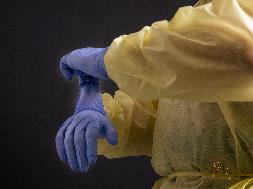 Trek de handschoenen uit volgens de procedure
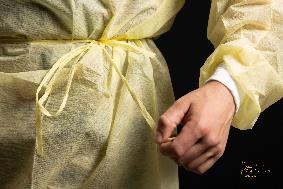 Trek in principe het lint stuk

Indien de schort moet hergebruikt worden (te vermijden), trek dan voorzichtig de knoop in de linten los
Schort uitdoen
Trek de schort van over de schouders zonder de buitenkant van de schort aan te raken. Je kan daarvoor eventueel je handen in de mouwen steken.
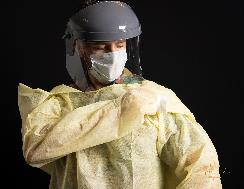 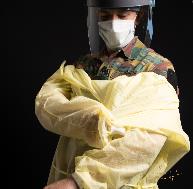 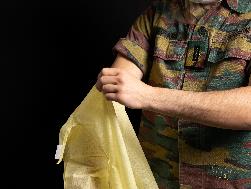 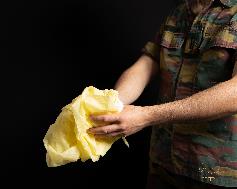 Trek de schort verder uit zonder de buitkant aan te raken. Rol hem zo op dat de binnenkant buiten zit en werp hem weg in een gepaste vuilbak.
Op de werkvloer
Op de werkvloer
Op de werkvloer
Op de werkvloer
Handschoenen uitdoen en in vuilbak gooien
Handen ontsmetten (30 sec)
Gemeenschappelijk materiaal ontsmetten
Verzorging van een verdachte patient (kamer verlaten)
Handen ontsmetten (30 sec)
Schort uitdoen volgens de procedure (weggooien of ophangen aan kapstok : open en binnenkant naar buiten)
Ontsmetten van de handen (30 sec)
Face shield afzetten + ontsmetten
Handen ontsmetten en kamer verlaten
Even rusten
[Speaker Notes: Handen wassen ref fiche3]
Einde van de werkdag
DO’s!
Social Distancing of mondmasker als het niet lukt
Hand-, hoest- en nieshygiëne
Frequent high-touch zones ontsmetten (Min 2x/dag)
Elkaar helpen en corrigeren als het nodig is.
Regelmatig ontsmetten van tablets, GSM en andere collectief materiaal (kruiscontaminatie!!!).
Speciale aandacht voor hygiëne bij de patiënten
Bedrijfsvoertuigen : ontsmetten na gebruik van high-touch zones
DONT’s
Foutief gebruik van PBM’s kan ook gevaarlijk zijn! 
Draag bv. geen handschoenen en schorten indien dit niet nodig is.
Doe de PBM’s steeds op de correcte manier aan en uit.
Onnodig aanraken van mondmasker en gelaat
Onvoldoende handenwassen
…
Reinigen en ontsmetten
https://www.ecdc.europa.eu/en/publications-data/disinfection-environments-covid-19
De kamer verluchten
Eerst kuisen met water en neutrale zeep
Dan pas ontsmetten met :
Of een virucide
Of javeloplossing van 0,05% actieve chloor
Of ethanol 70%
0,05% actieve chloor?
10 ml javel oplossen in 990 ml water 
Voor alle javel concentraten op de markt komt men zo zeker aan 0,05% actieve chloor, wat genoeg is om het virus te doden na het kuisen met water en zeep
Dagelijks nieuwe oplossing klaarmaken